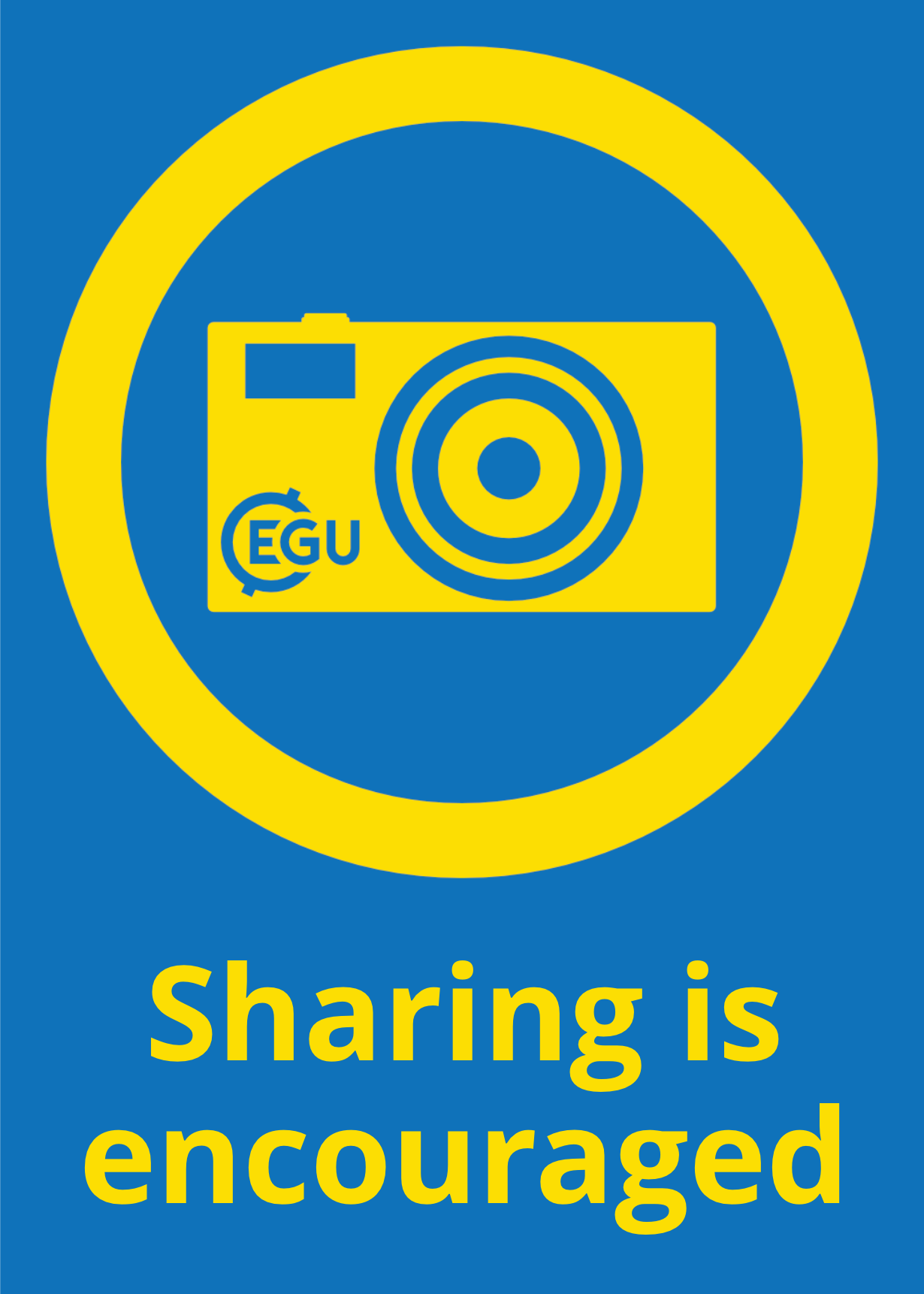 Correcting biases toward large and severe fires in the SPITFIRE model
Luke Oberhagemann, Maik Billing, Werner von Bloh, Markus Drüke, Boris Sakschewski, and Kirsten Thonicke
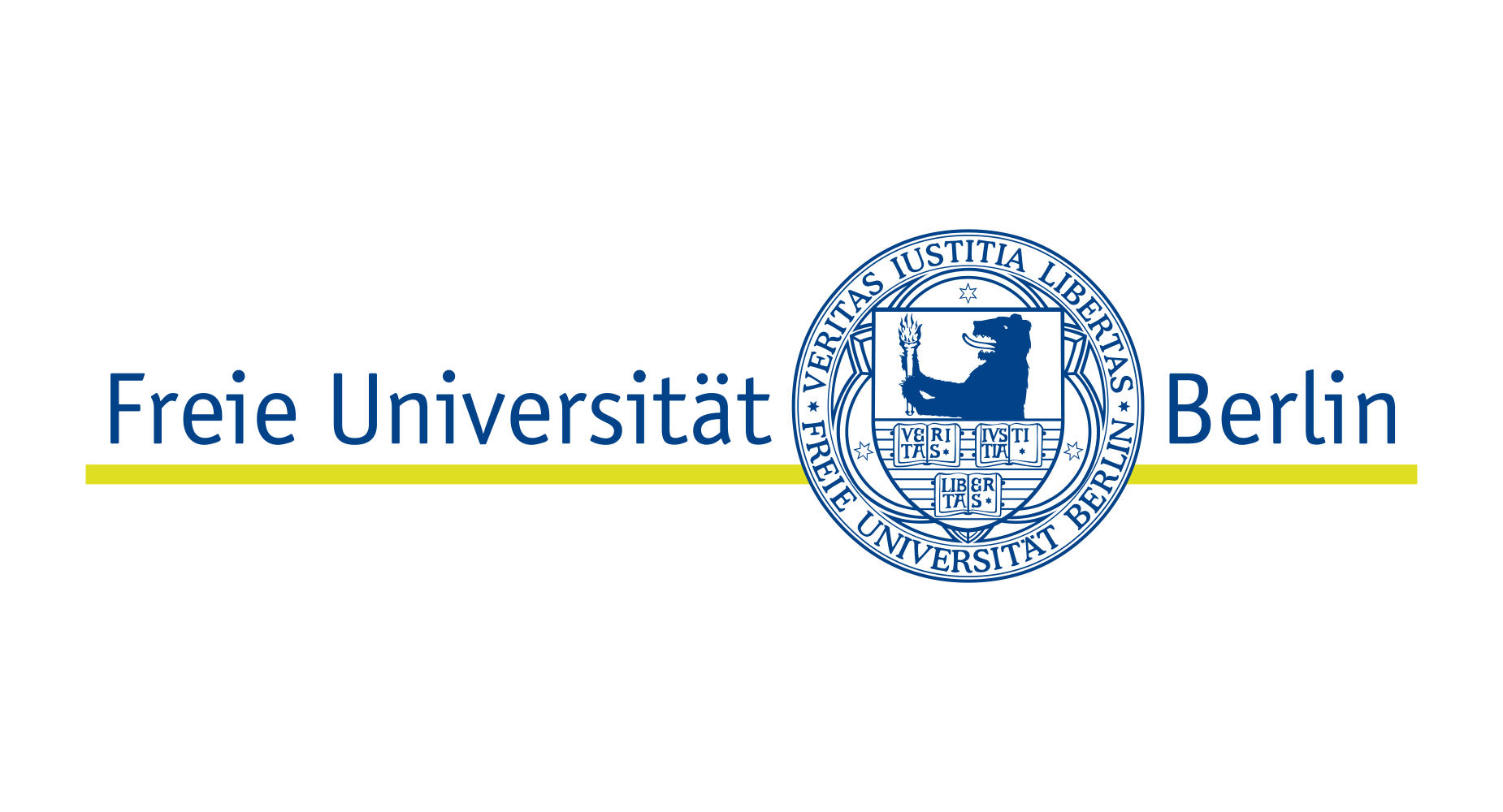 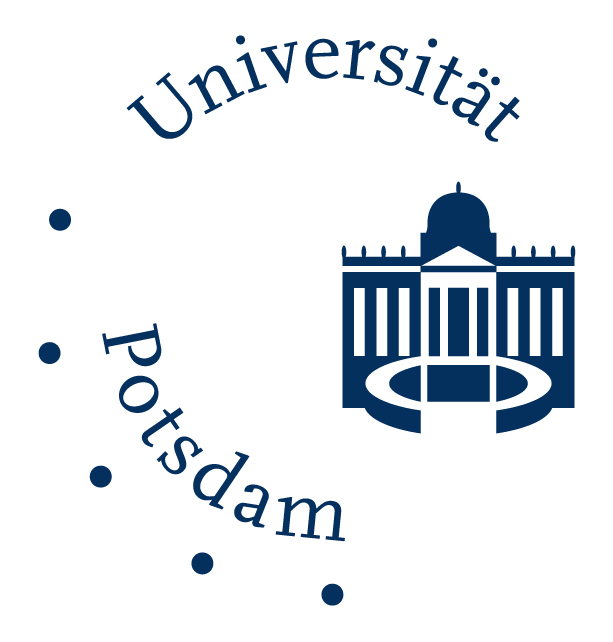 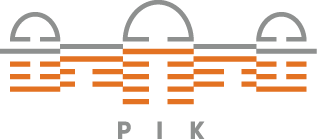 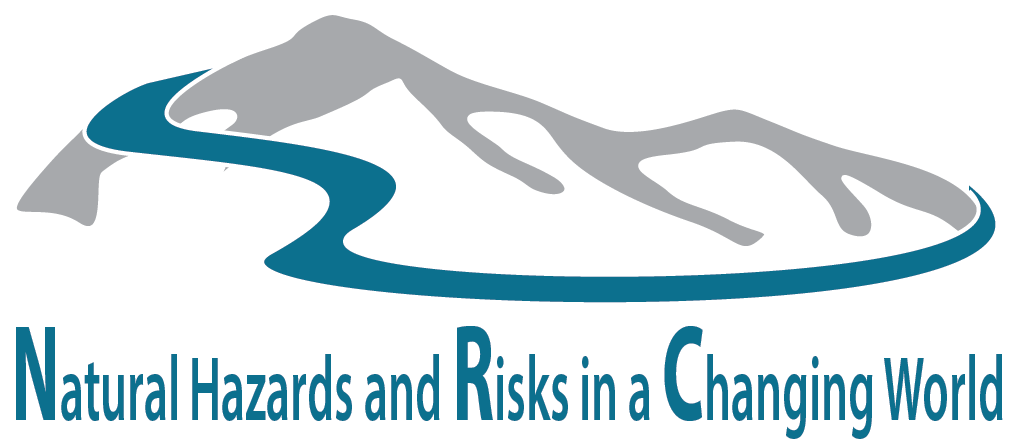 The SPITFIRE Model
Designed for use with dynamic global vegetation models (DGVMs)
Calculates average fire behavior within coarse grid cells (usually 0.5° by 0.5°)
Rothermel-based wind-driven fire spread
Vegetation Model
Mortality
Fire Danger
Fire Spread
Ignitions
Fuel Consumption
Area burnt
Number of fires
1
The SPITFIRE Model
Established model in the field of global fire modelling
Created in 2010
Basis paper cited 393 times (Google Scholar)
Implemented in several DGVMs
SPITFIRE-based models form a substantial part of the fire model intercomparison project (FireMIP) – 5 out of 11 models
Some unexplained tendencies have been observed
Too much, severe fire on grasslands
Too little fire in forests
2
Sources of bias in the SPITFIRE Model
Bias due to application of the Rothermel Equation
Rate of energy release towards next section of fuel
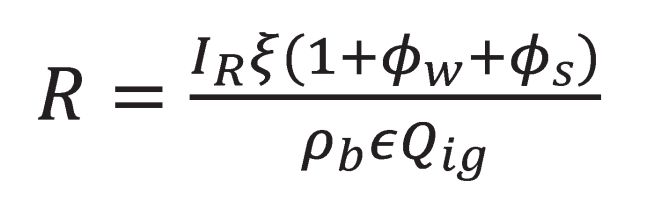 Energy required for ignition
Surface area to volume ratio
Net fuel load
Straightforward if fuels are uniform
3
Bias due to application of the Rothermel Equation – nonuniform fuels case
Weighted combination of parameters from different fuel classes
Surface area-based weighting
4
Difference to implementation in SPITFIRE
Rothermel 1972, Albini 1976
SPITFIRE
Missing Weighting Factor
5
Impact on Model Results: TL3
TL3
Moisture contents
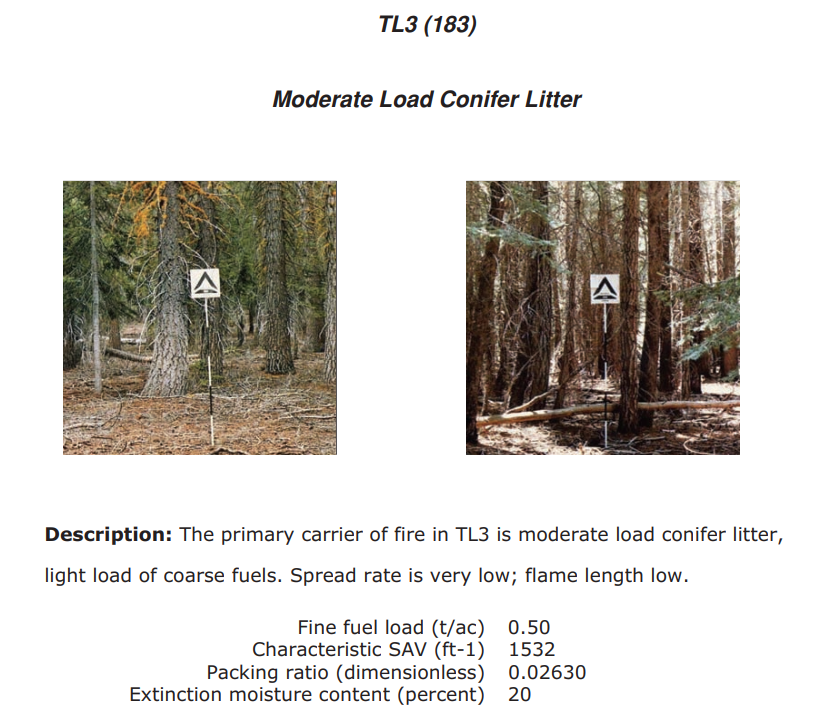 Moderate
High
Vlow
Low
Scott and Burgan 2005
6
Impact on Model Results: Quantifying error in SPITFIRE
% Difference in Fire Size
% Difference in Scorch Height
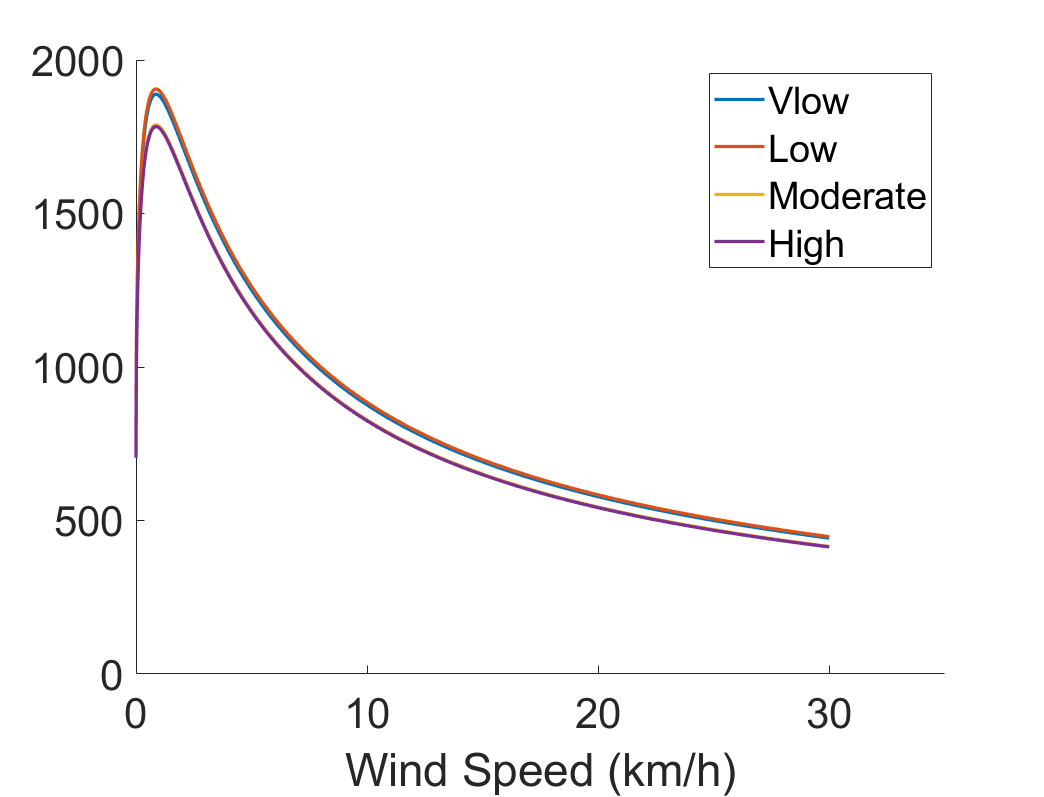 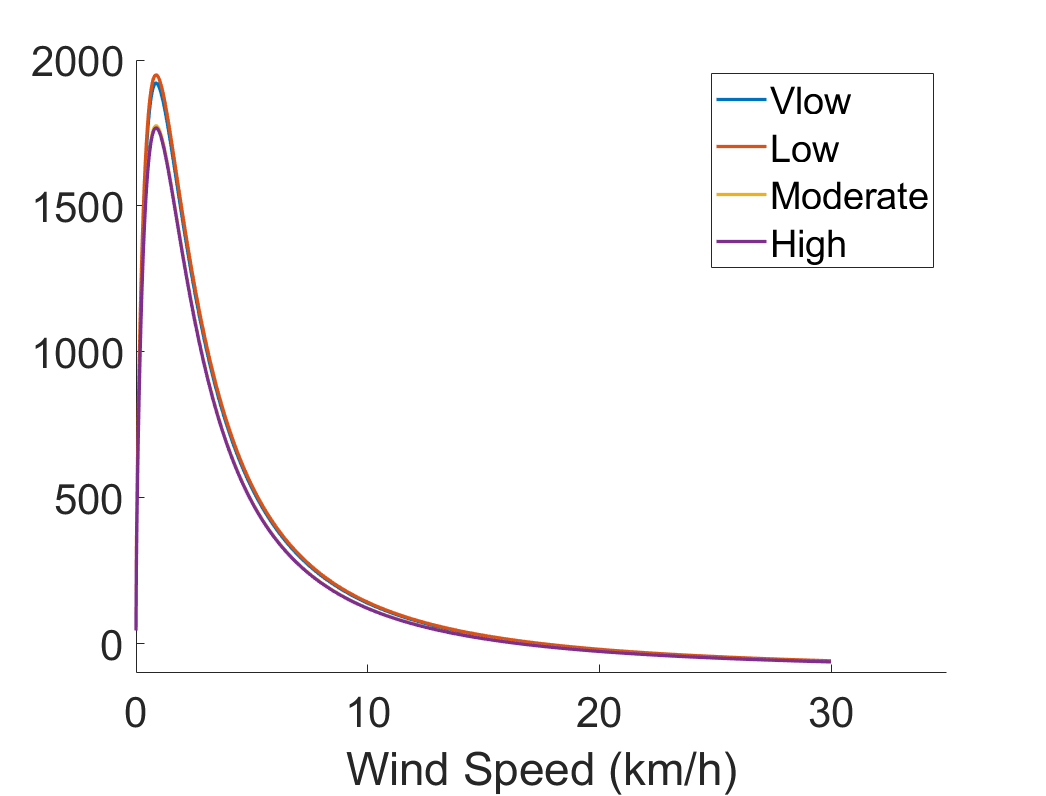 Too Large and Severe Fires
% Difference
% Difference
7
Bias due to calculation of live fuel moisture
Rothermel 1972, Albini 1976
SPITFIRE
Dead and live fuel moistures treated separately
SPITFIRE
e.g. Scott and Burgan 2005, NFDRS
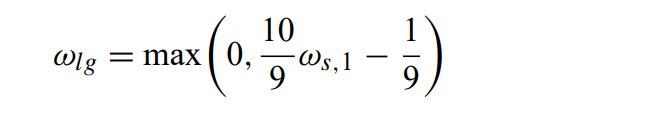 Live fuel moistures can be greater than 100% (up to 250% in NFDRS 2016)
Maximum = 1
8
Impact on Model Results: Livegrass Moisture
Live grass moisture when there is fire
Mean live grass moisture 2003-2016 (dry mass basis)
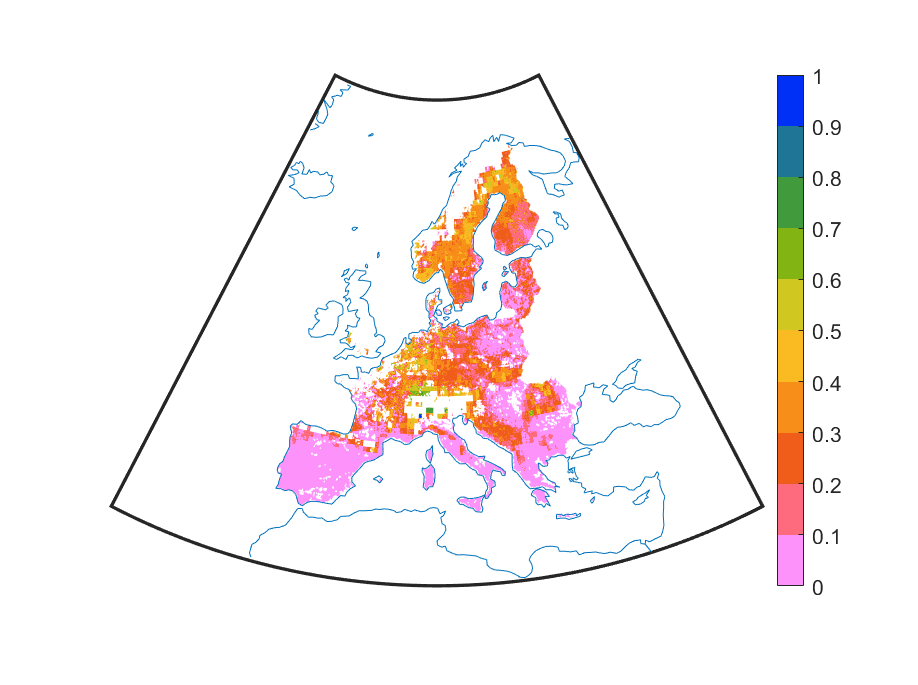 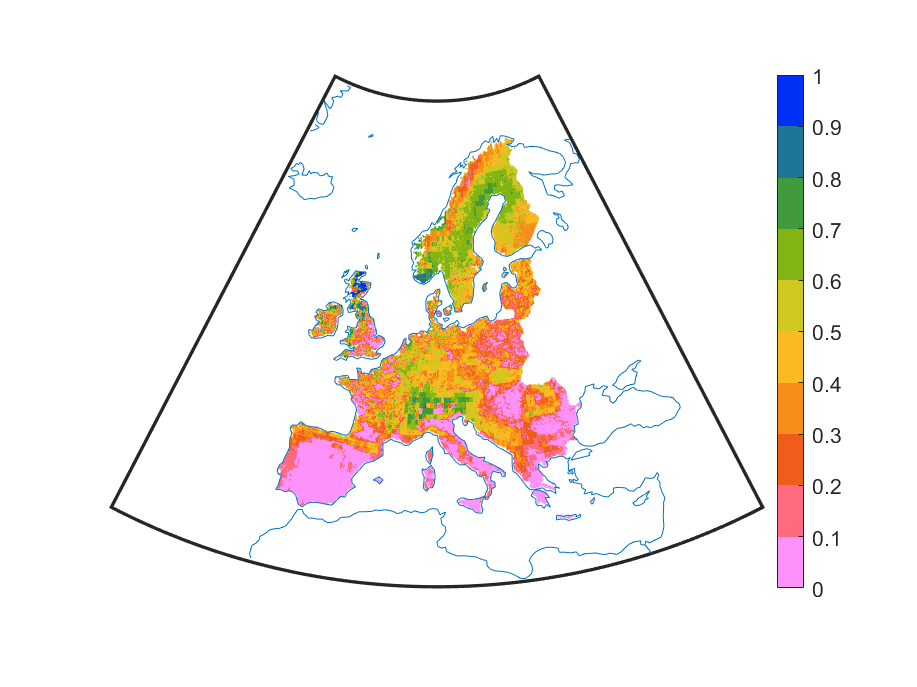 Fire Excluded from High Soil Moisture Areas
(Often Forests)
9
Additional sources of bias requiring parametrization
Dead fuels
Errors in fuel bulk density calculation
Some missing distinctions between fuel types and size classes
Moisture of extinction
Too low live fuel moisture of extinction (20%) 
Universal dead fuel moisture of extinction (30%)
Compensating errors in other model components
Bug leading to exclusion of cured grass from fire spread
Very low fire duration
10
Current Corrections
Corrected Weighting Factors
Implemented and tested a corrected rate of spread calculation
Hard-coded Scott-Burgan fuel models into SPITFIRE for testing
Results shown at very low fuel moisture scenario, 8km/h wind speed
11
Live Grass Moisture Parametrization
Adopted and currently testing the live fuel moisture parametrization from the 2016 NFDRS 
Based on Growing Season Index (GSI)
GSI = f(VPD,Photoperiod,Temperature)
Values of herbaceous LFM between 30-250%
More realistic values and seasonality
12
Live Grass Moisture Parametrization
Previous Mean August live grass moisture 2003-2016
Mean August live grass moisture using NFDRS2016
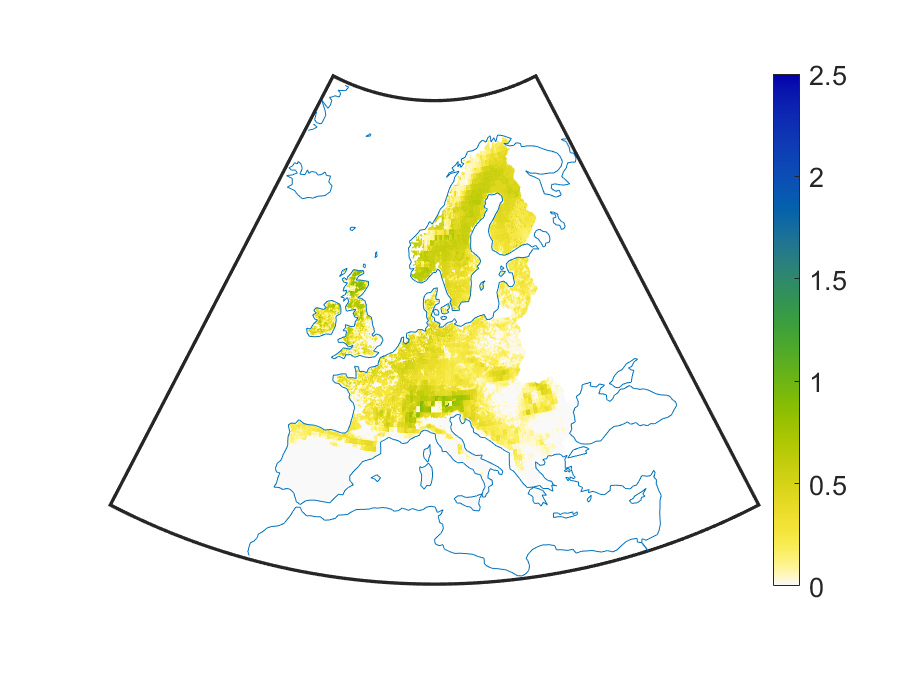 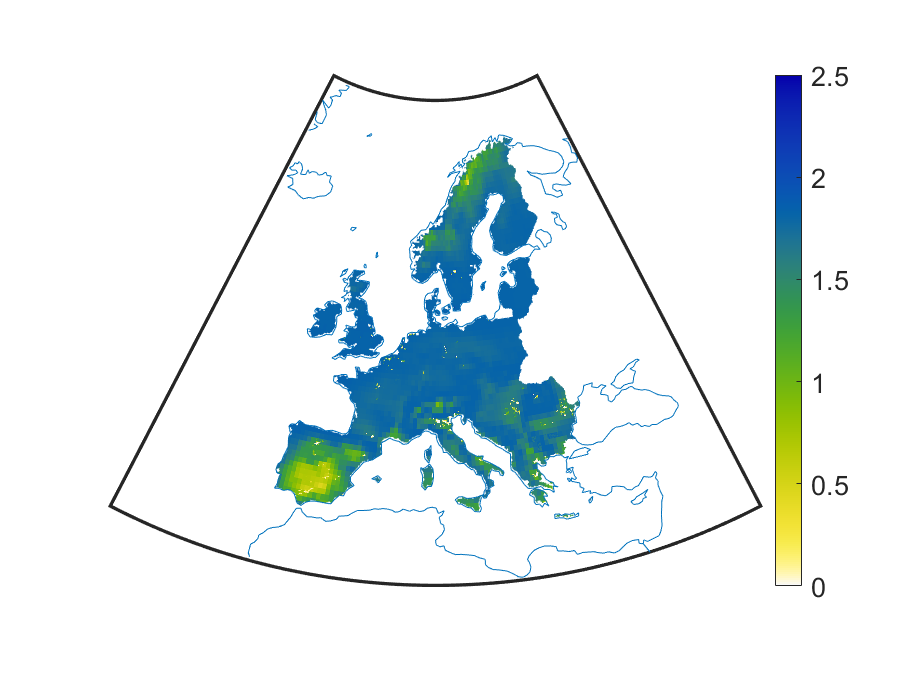 13
Conclusions
Inaccurate weighting of fuel components results in significant upward biases in fire size and fire severity in the SPITFIRE model
Bias corrected with corrected weighting factors
Inaccurate live grass moistures and combination with fuel moistures results in too sharp divisions between forest and grassland fires
Currently testing a new parametrization
Some issues have been corrected, however additional parametrizations and tests are required
Knowledge of these issues can help explain previous results and allow for future model improvements
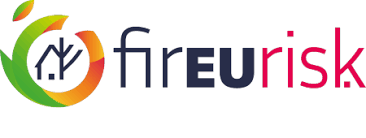 oberhagemann@uni-potsdam.de
14